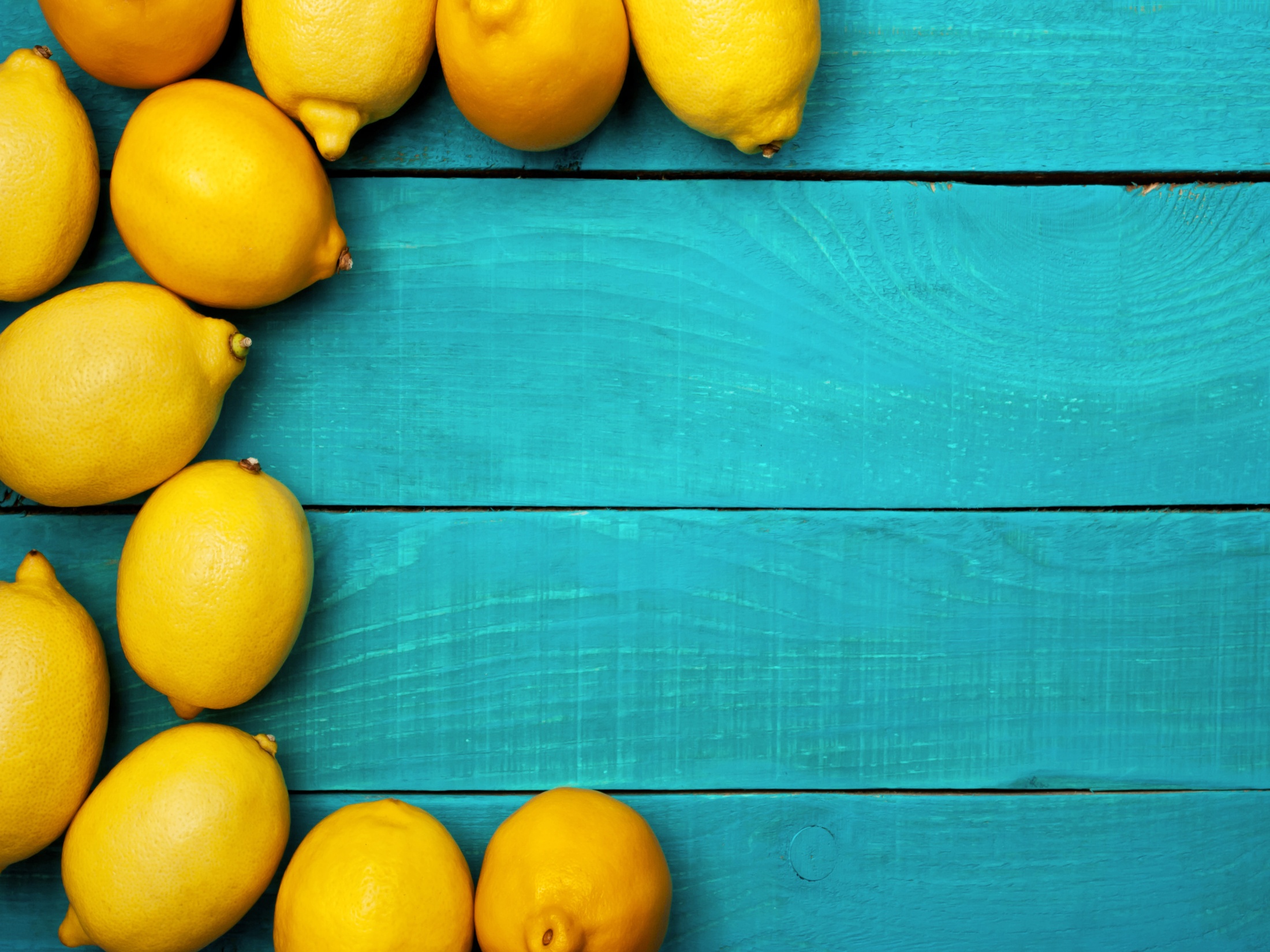 « Этот необыкновенный лимон»
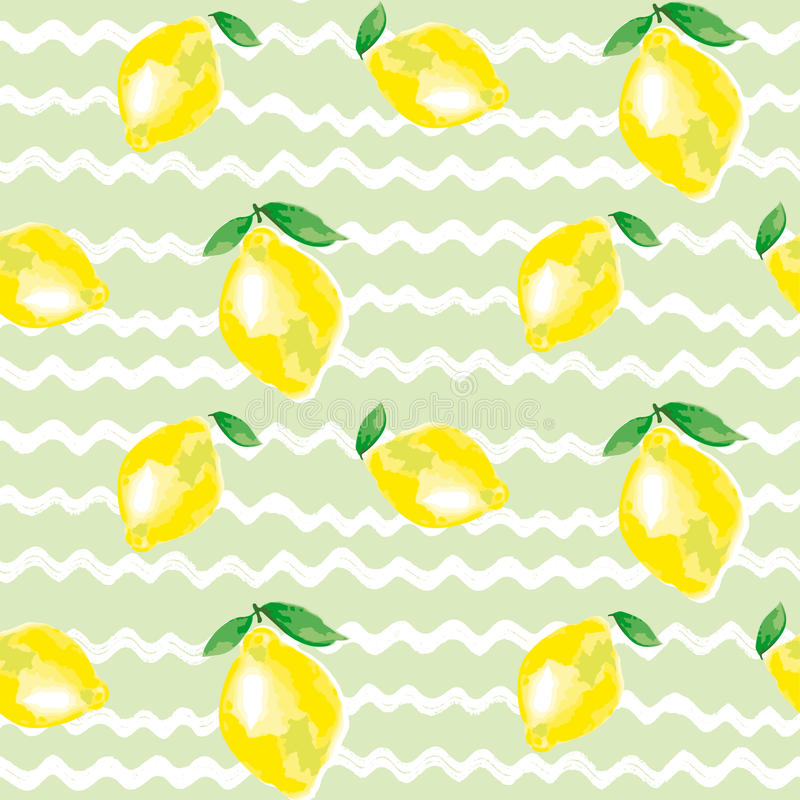 Я очень люблю кушать разные фрукты, в том числе и лимон, правда в основном  я пью чай с лимоном. Мне нравится его вкус в чае и аромат. Мама поощряет меня, и всегда говорит о пользе этого фрукта.
	И тогда мне захотелось узнать больше и проверить, так ли это на самом деле, что лимон – это источник витаминов и какими еще свойствами обладает лимон…
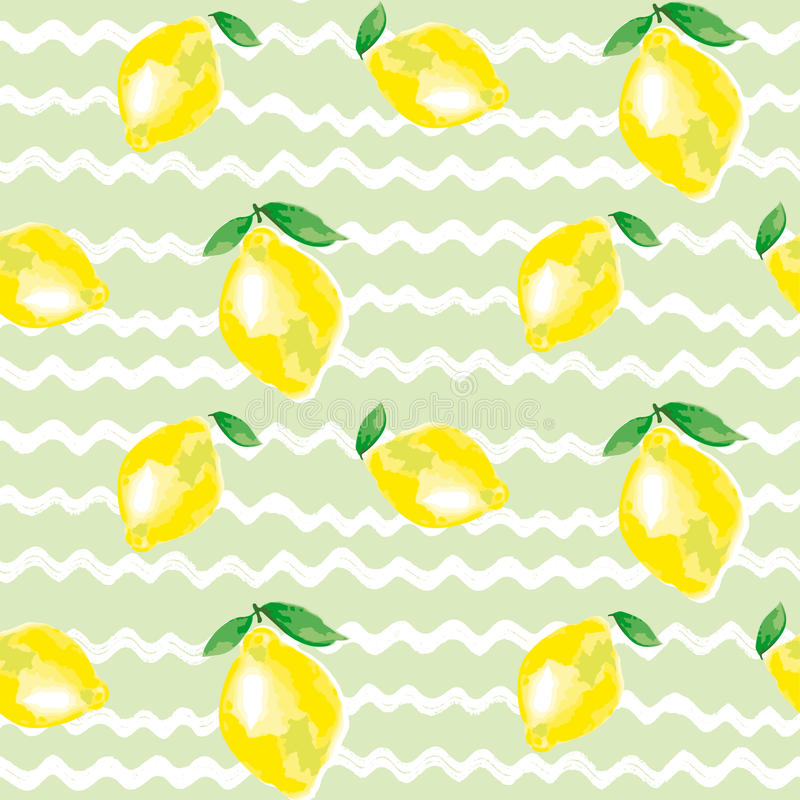 Гипотеза: мы предполагаем, что у лимона не только целебные качества, он также  обладает рядом полезных свойств, которыми может пользоваться человек.
		
		Цель: знакомство с полезными свойствами лимона.
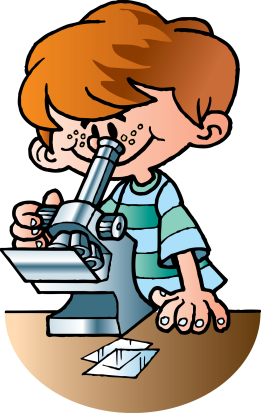 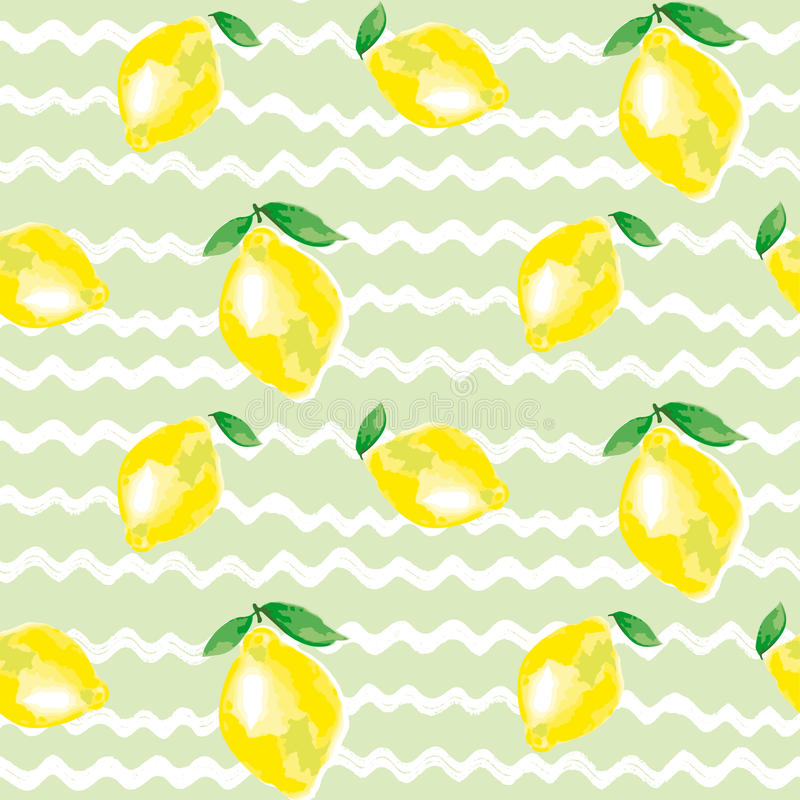 Задачи:
Найти интересные факты о лимоне в книгах и компьютере;
Провести серию опытов по изучению свойств лимона
Проанализировать полученные результаты и сделать выводы.

	Методы: 
Изучение литературы и Интернет-ресурсов;
Собственные наблюдения;
Эксперимент;
Обобщение результатов;
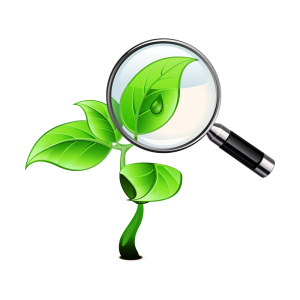 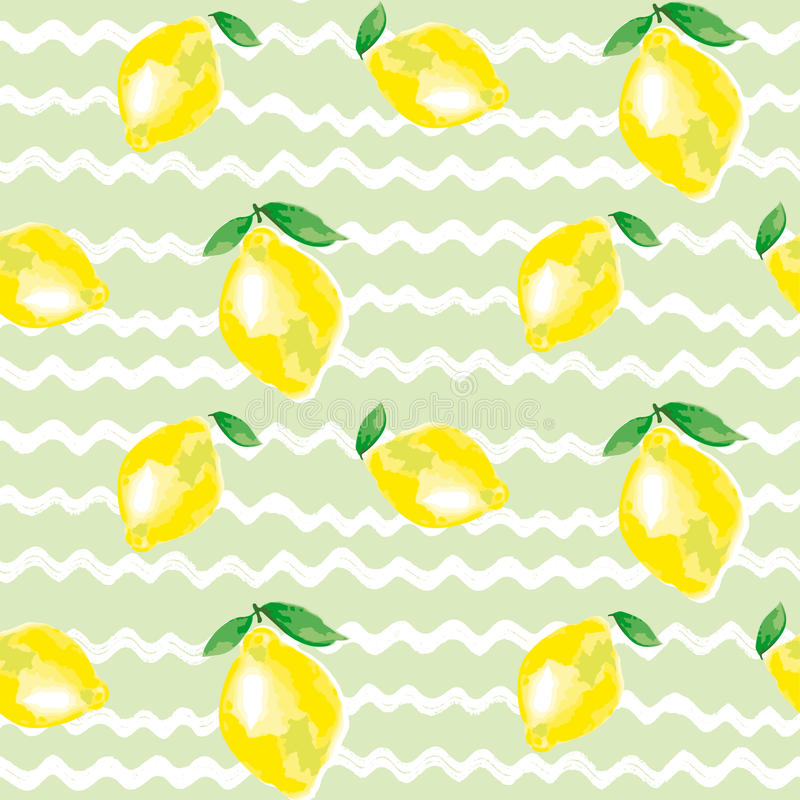 Существуют 4 разновидности лимона:
Лимон обыкновенный
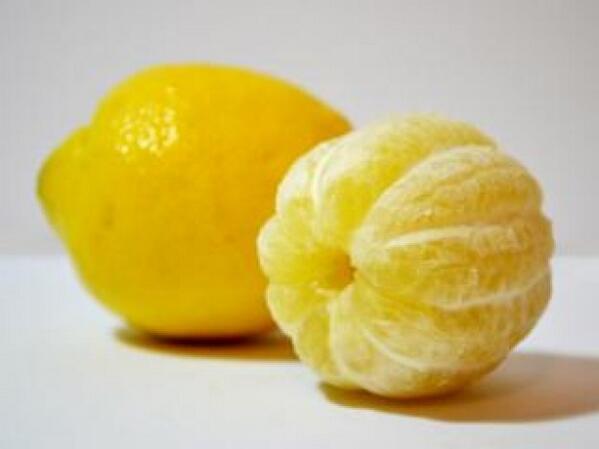 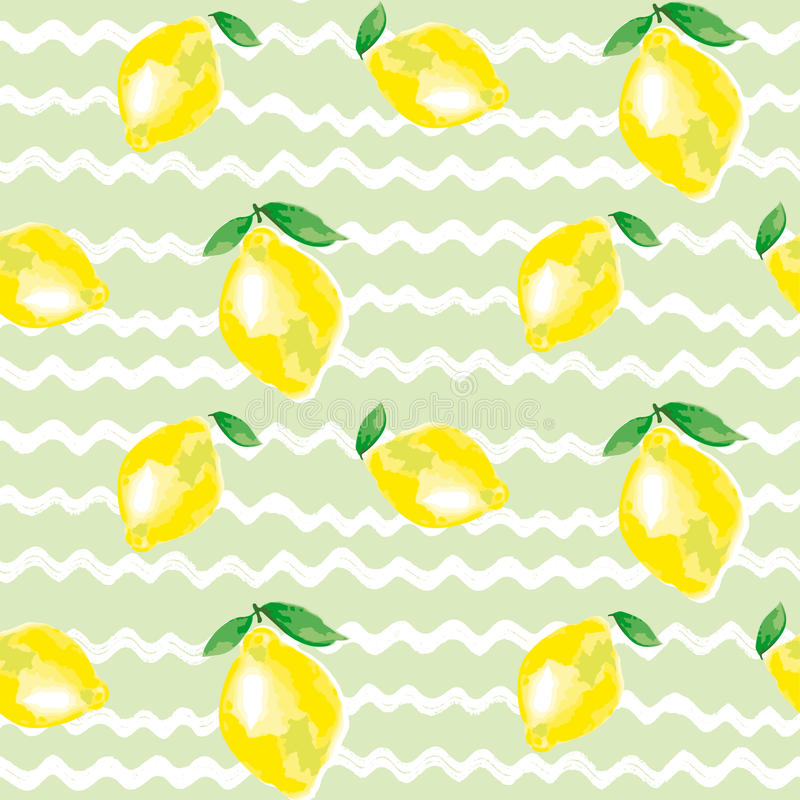 2. Лимон грубый
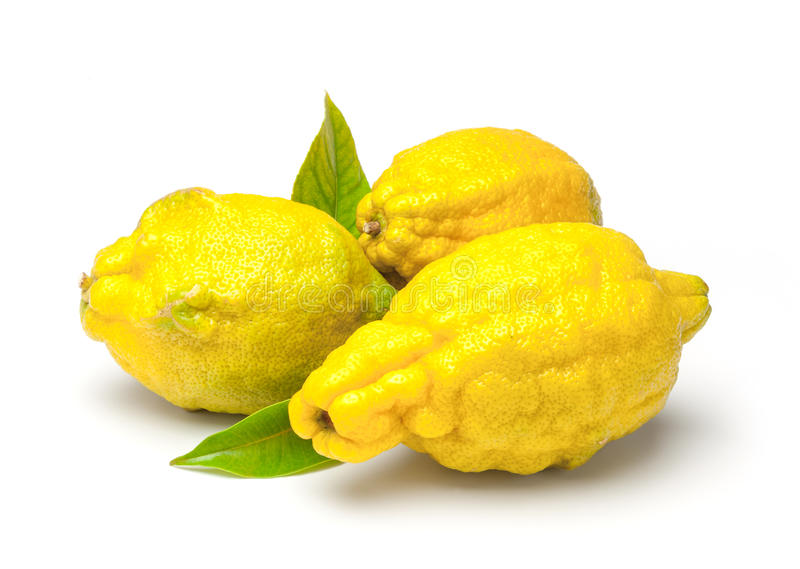 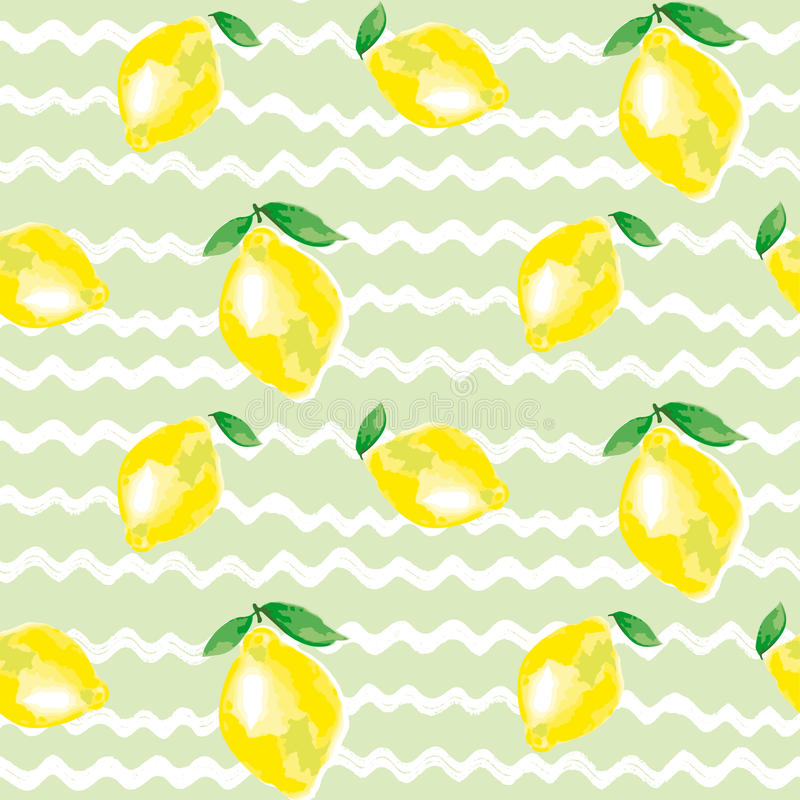 3. Лимон кантонский, или Мейера
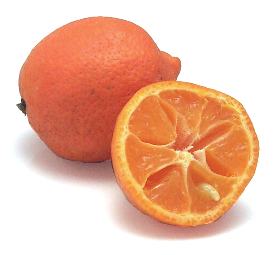 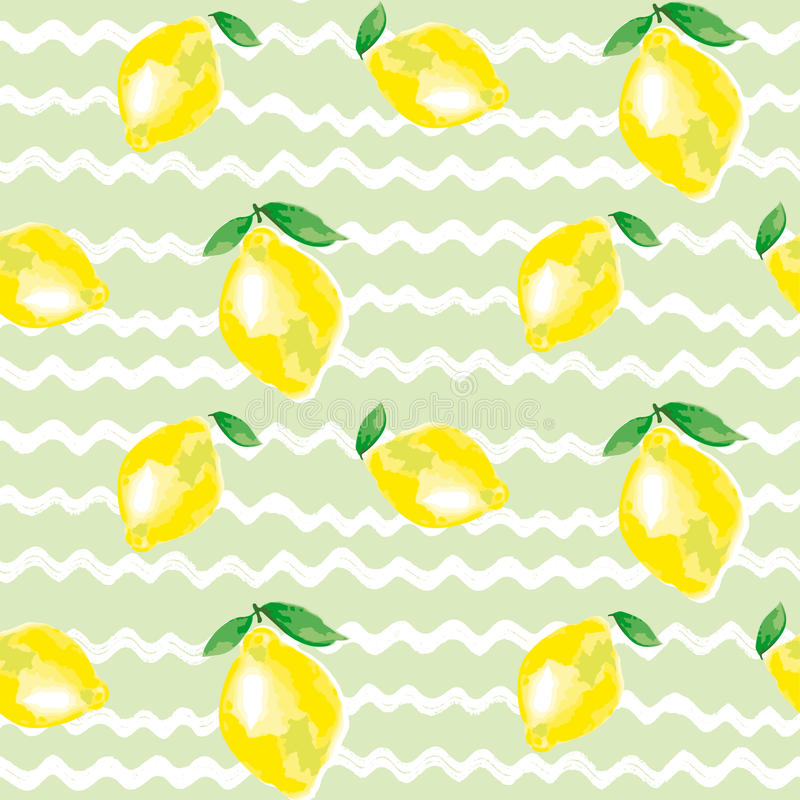 4. Грушевидная
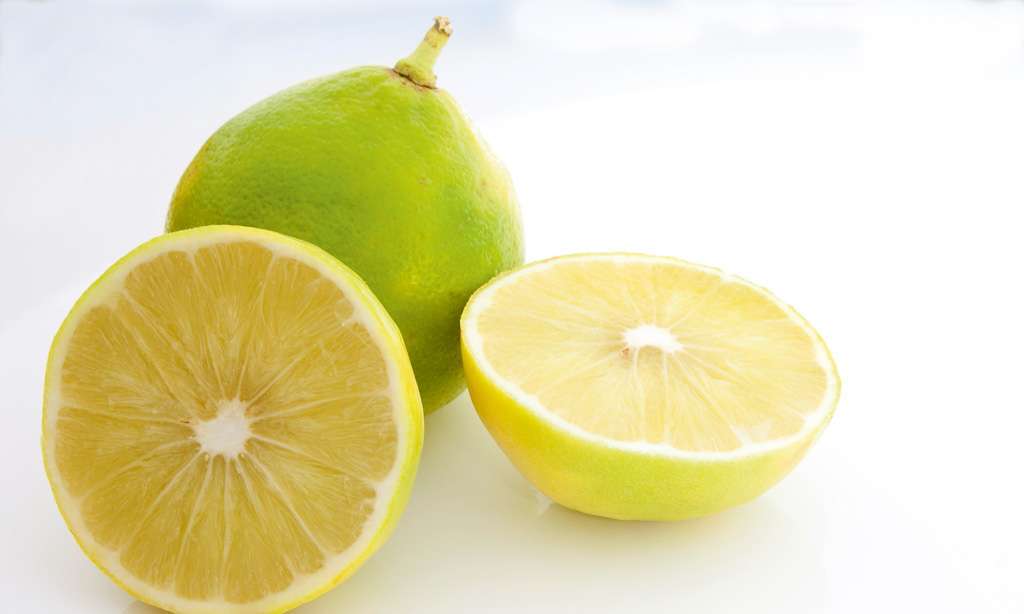 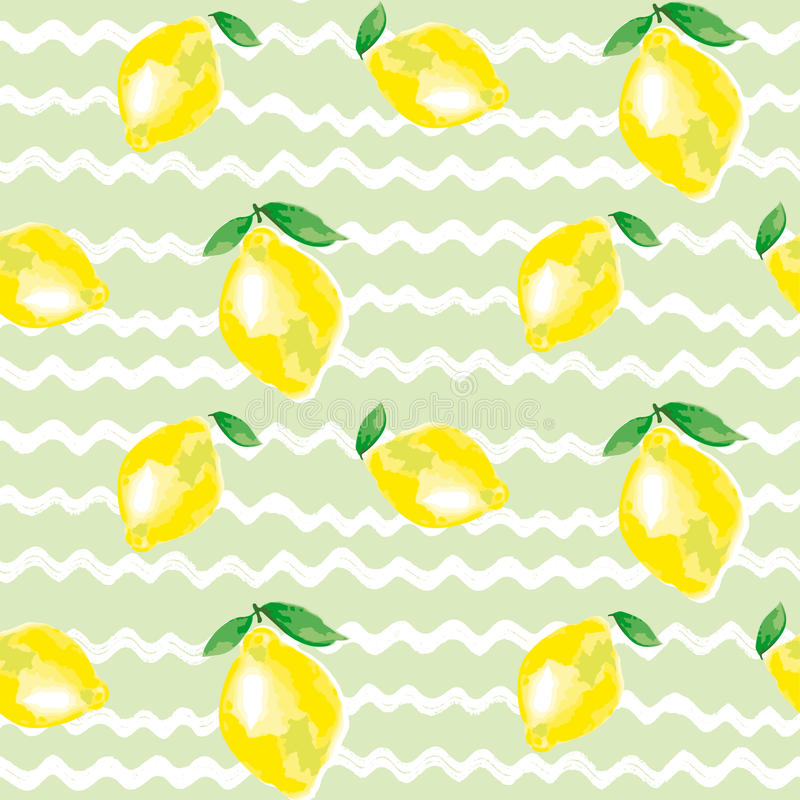 Из литературы мы узнали, что лимон обладает рядом полезных свойств :
Лимон для здоровья
От головной боли: нужно нанести несколько капель лимонного сока на виски.
От простуды и боли в горле: приготовьте себе чашку горячей воды с лимоном и медом.
От укусов насекомых: если смазать место укуса лимонным соком, то  через некоторое время раздражение и боль пройдет.
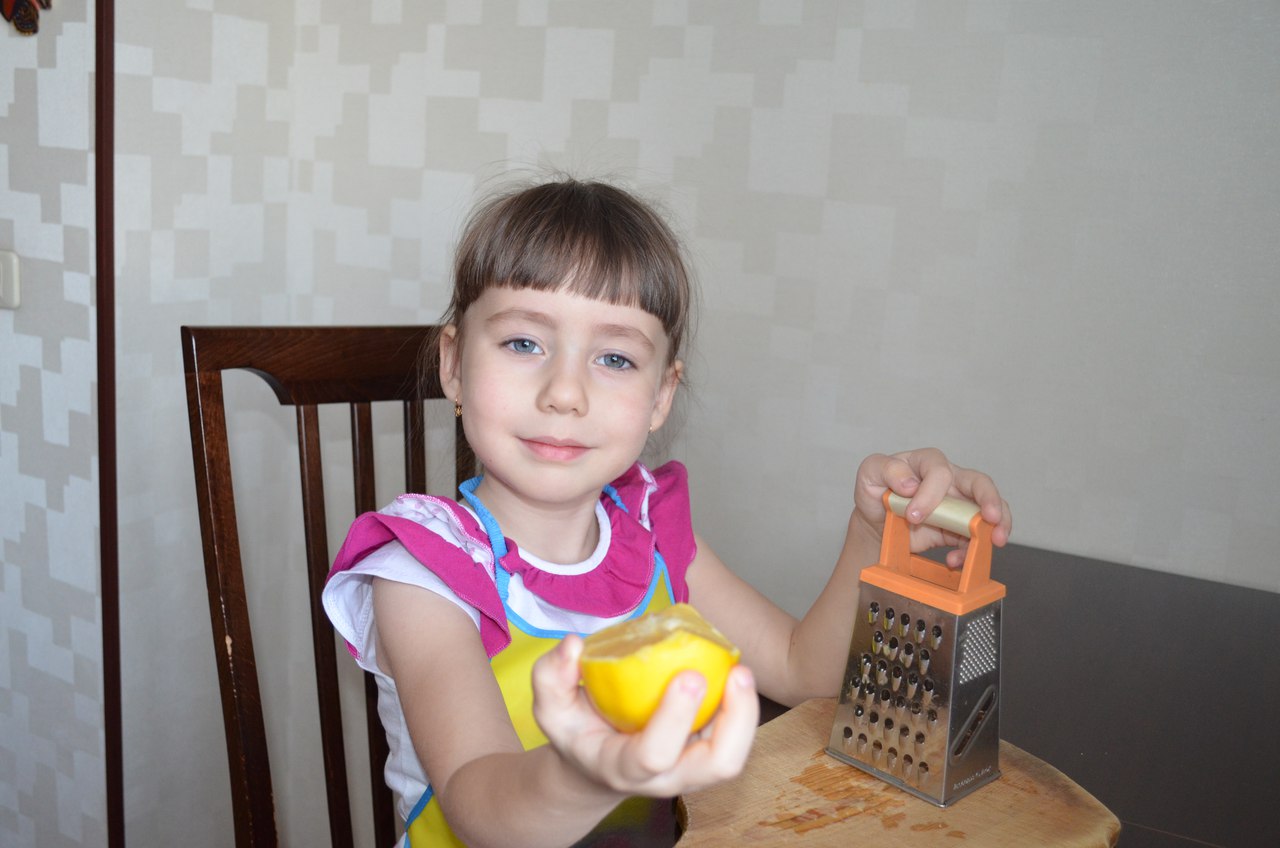 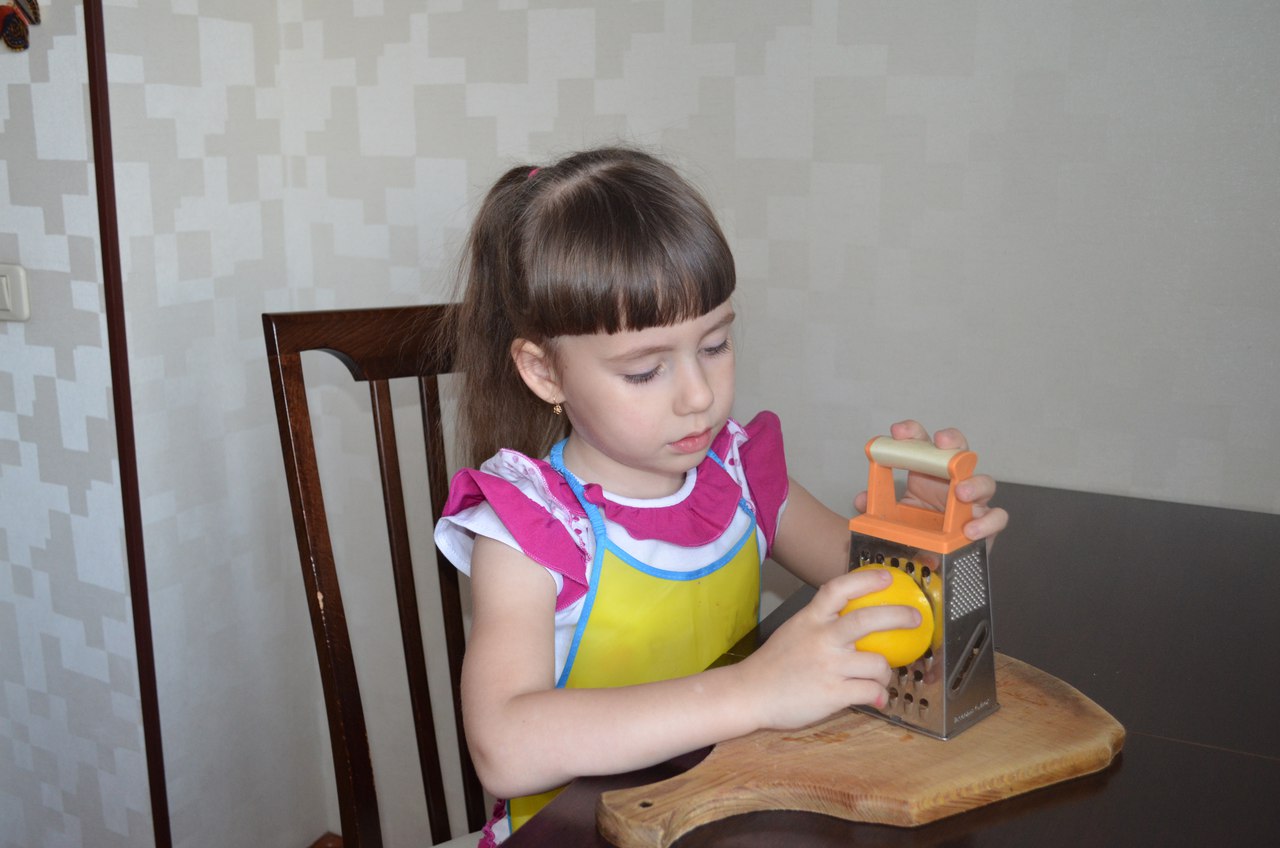 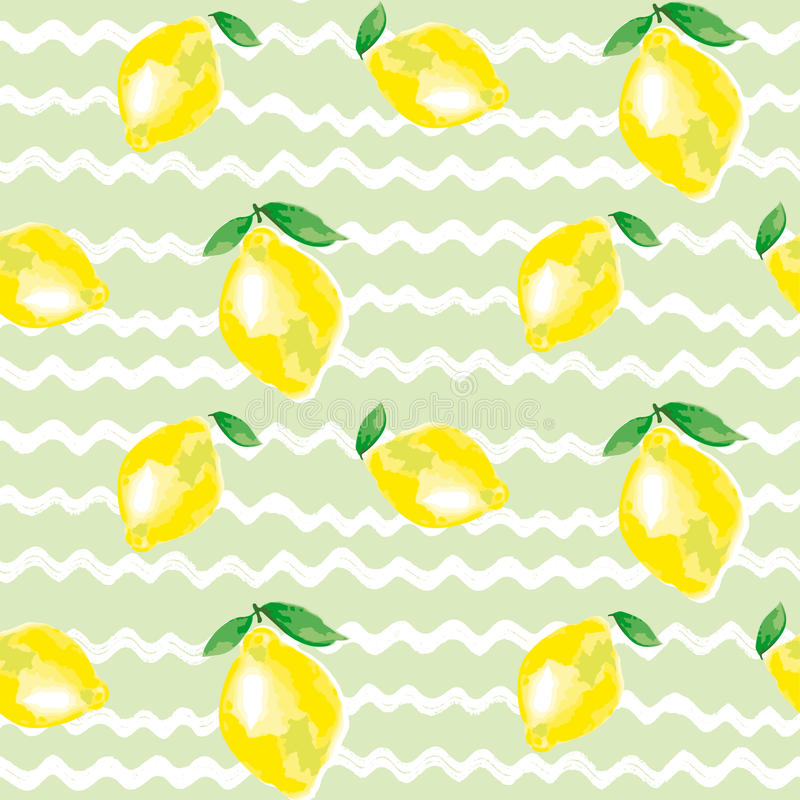 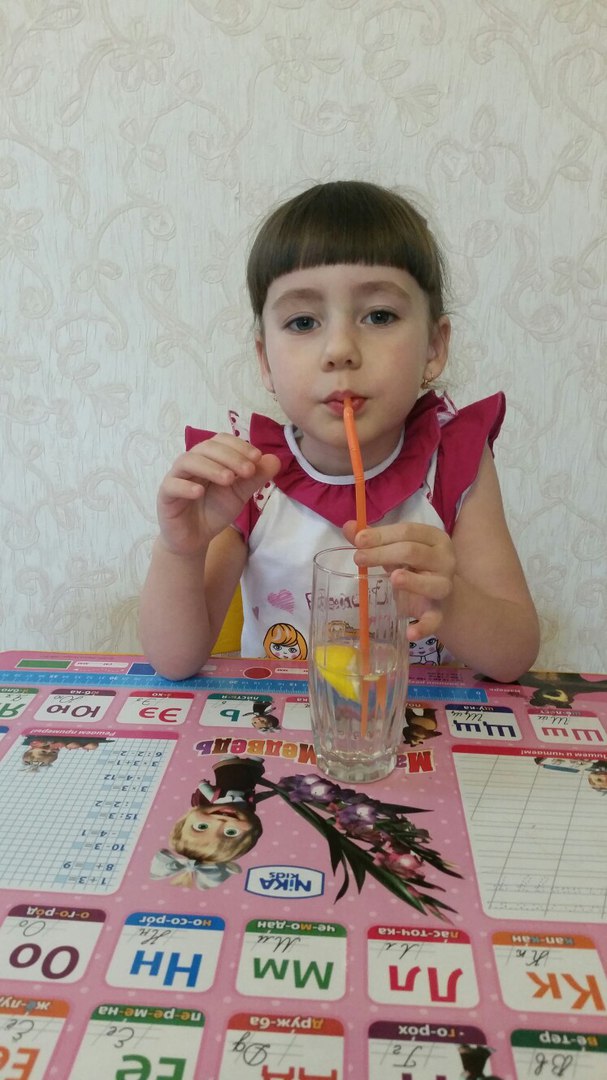 2. Лимон для красоты
Для кожи: лимон известен своими отбеливающими свойствами.
Для зубов: чтобы избавиться от зубного налета.
Для волос: чтобы придать блеск потускневшим волосам, лимонный сок смягчает жесткую воду.
Для ногтей: сок лимона не только укрепит их, но и отбелит, и придаст блеск.
Для цвета лица и стройности фигуры: очень полезно начинать каждое утро с чашки горячей воды с лимонным соком.
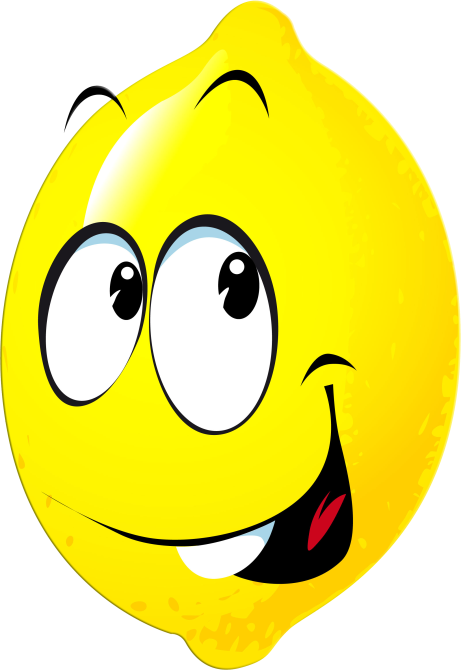 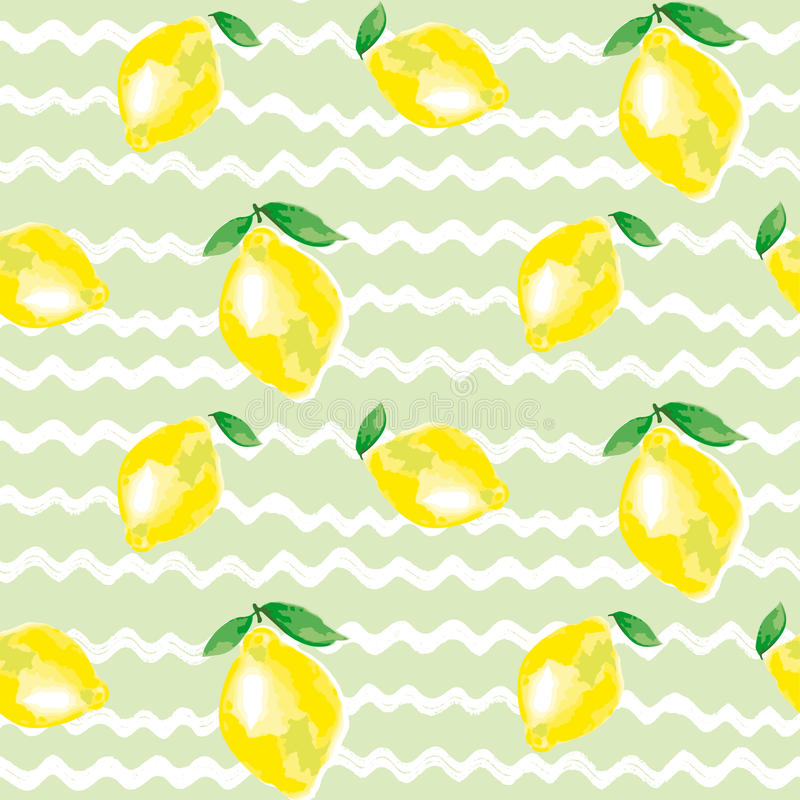 «Яблоко и лимон – друзья».
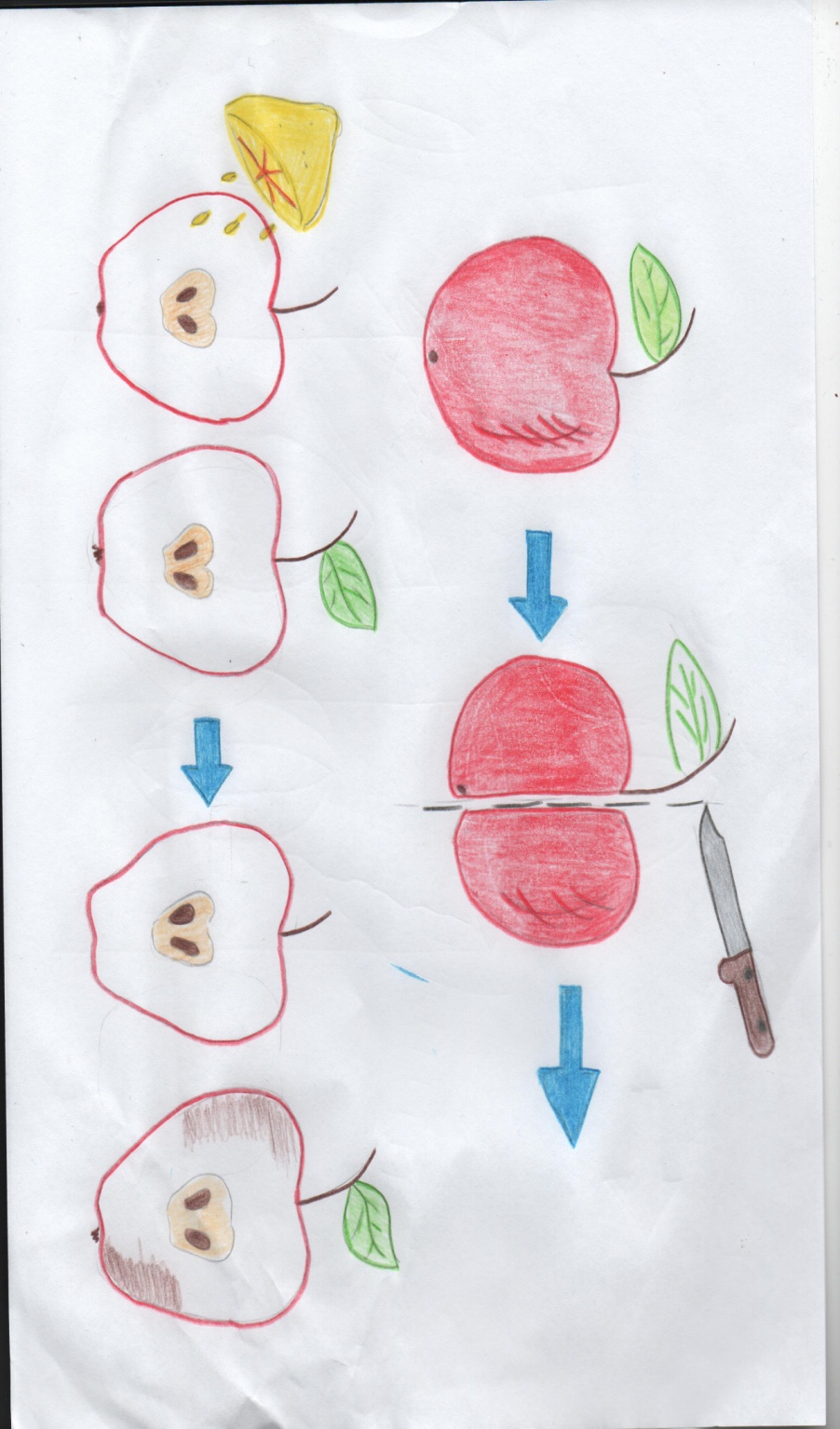 Вывод: под воздействием воздуха повреждённые клетки яблока приобретают коричневый цвет. Витамин С, содержащийся в лимоне, замедляет этот процесс.
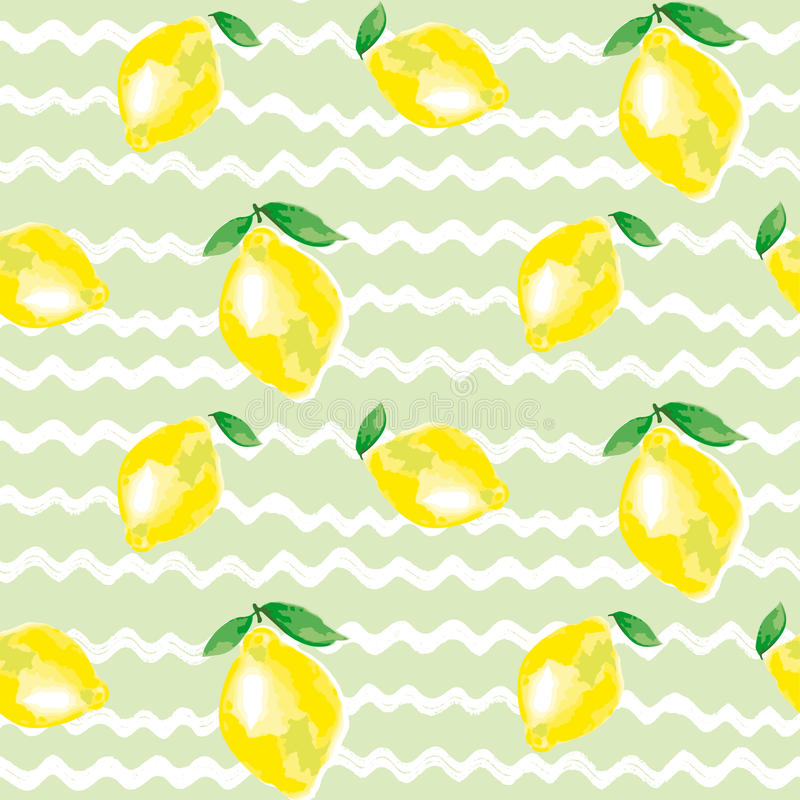 «Тонет – не тонет»
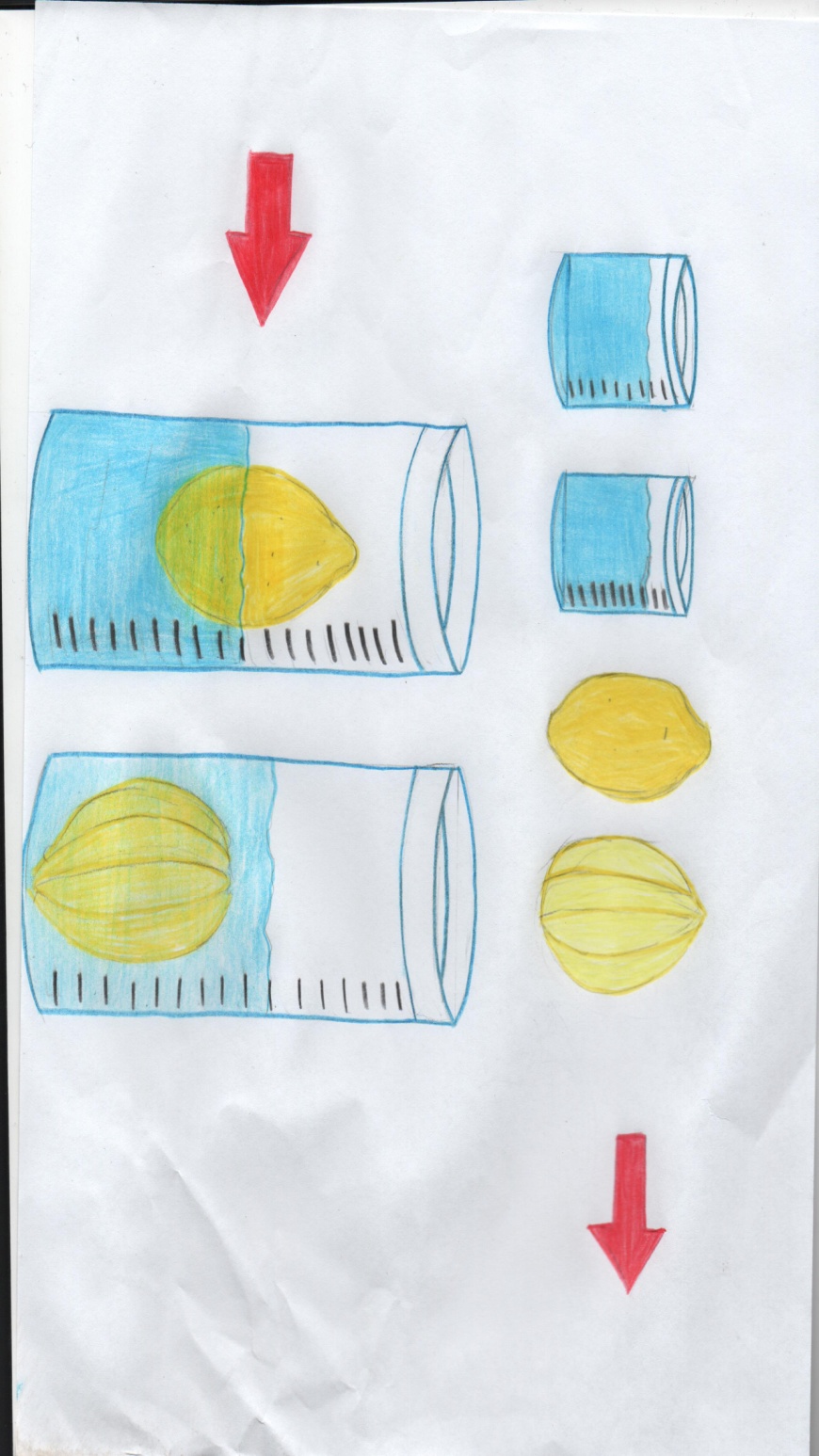 Вывод: выяснили, что в лимонной кожуре есть много пузырьков воздуха. Они выталкивают лимон на поверхность воды. Без кожуры лимон тонет, потому что он тяжелее воды, которую вытесняет.
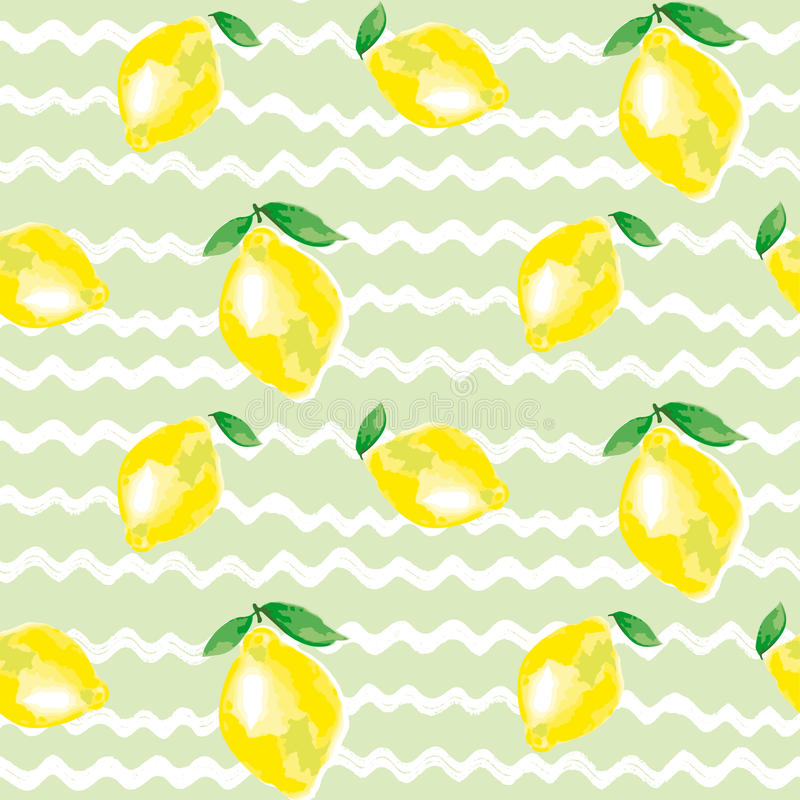 А знаете ли вы, что …..









…если в молоко добавить лимонный сок, то молоко сворачивается.
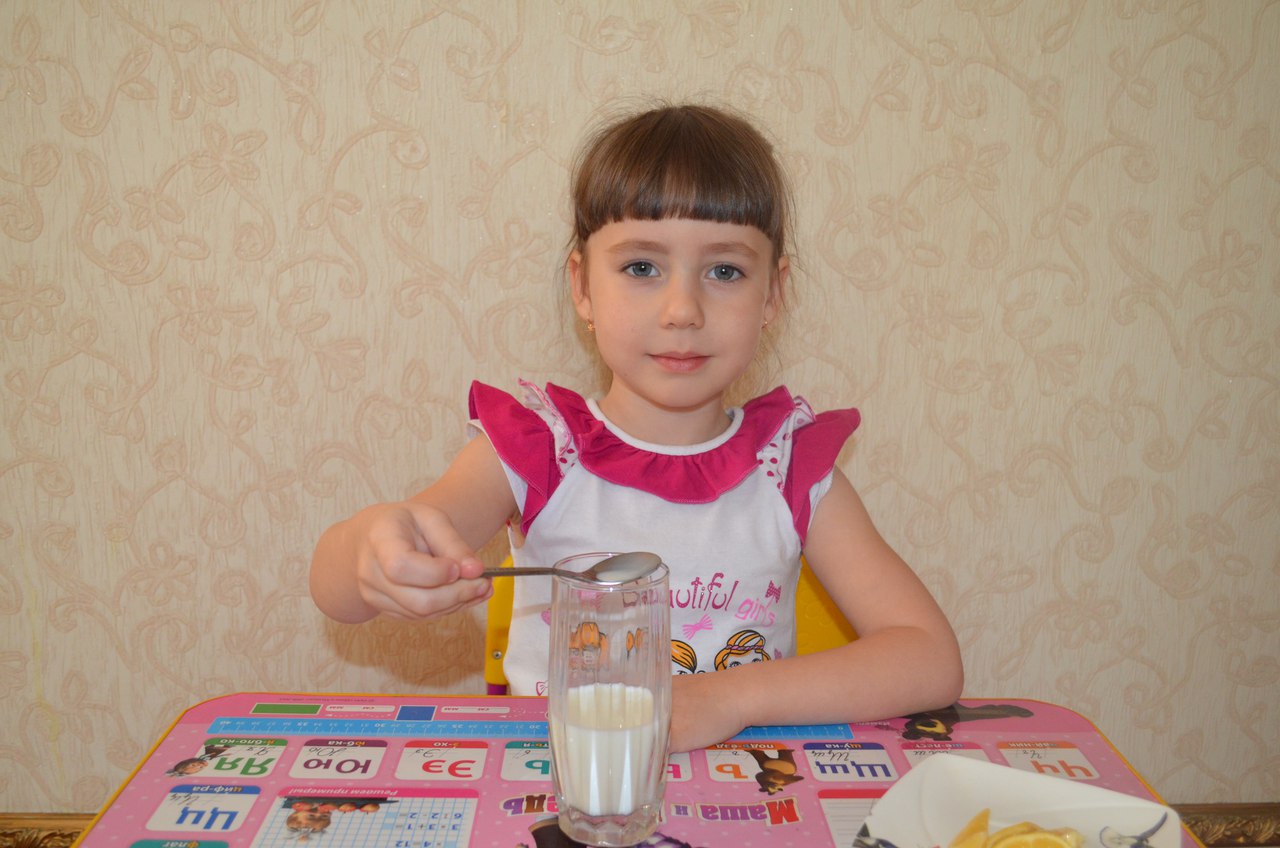 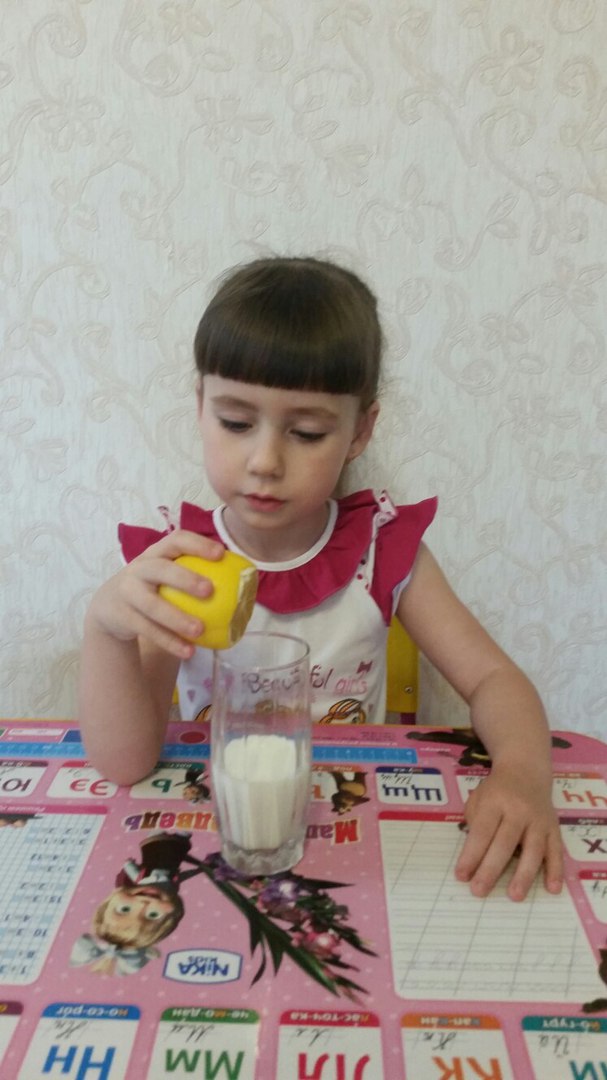 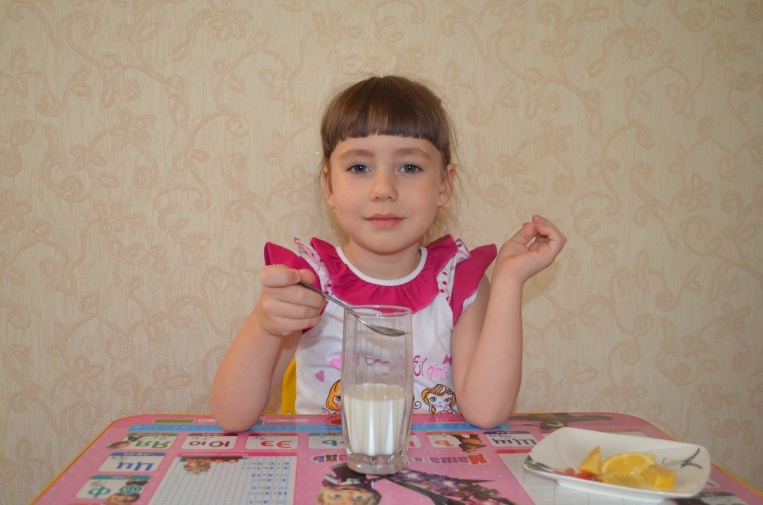 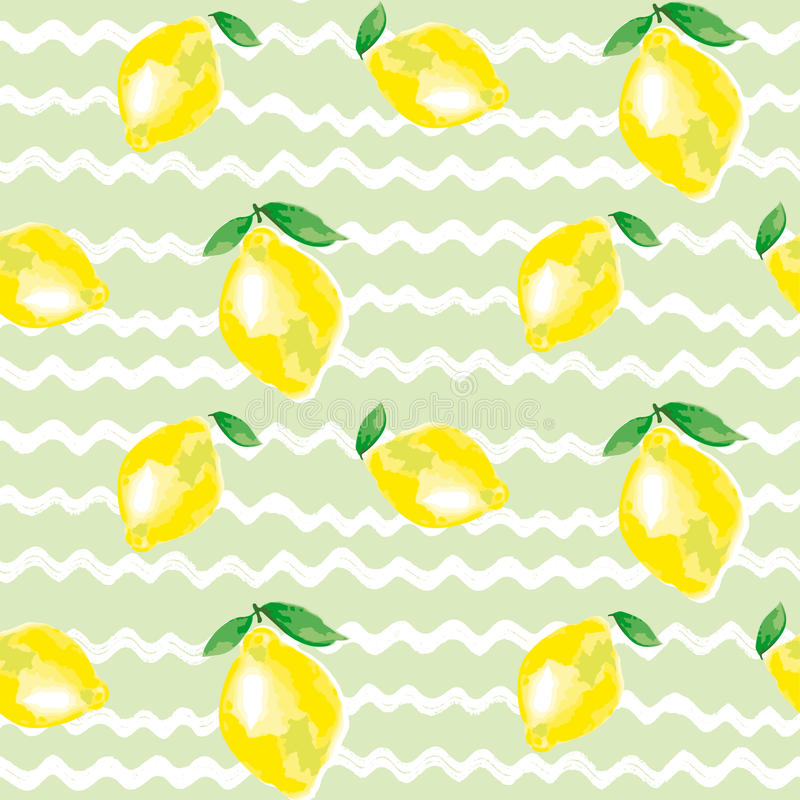 Гипотеза доказана, у лимона не только целебные качества, он также обладает рядом полезных свойств, которыми может пользоваться человек.
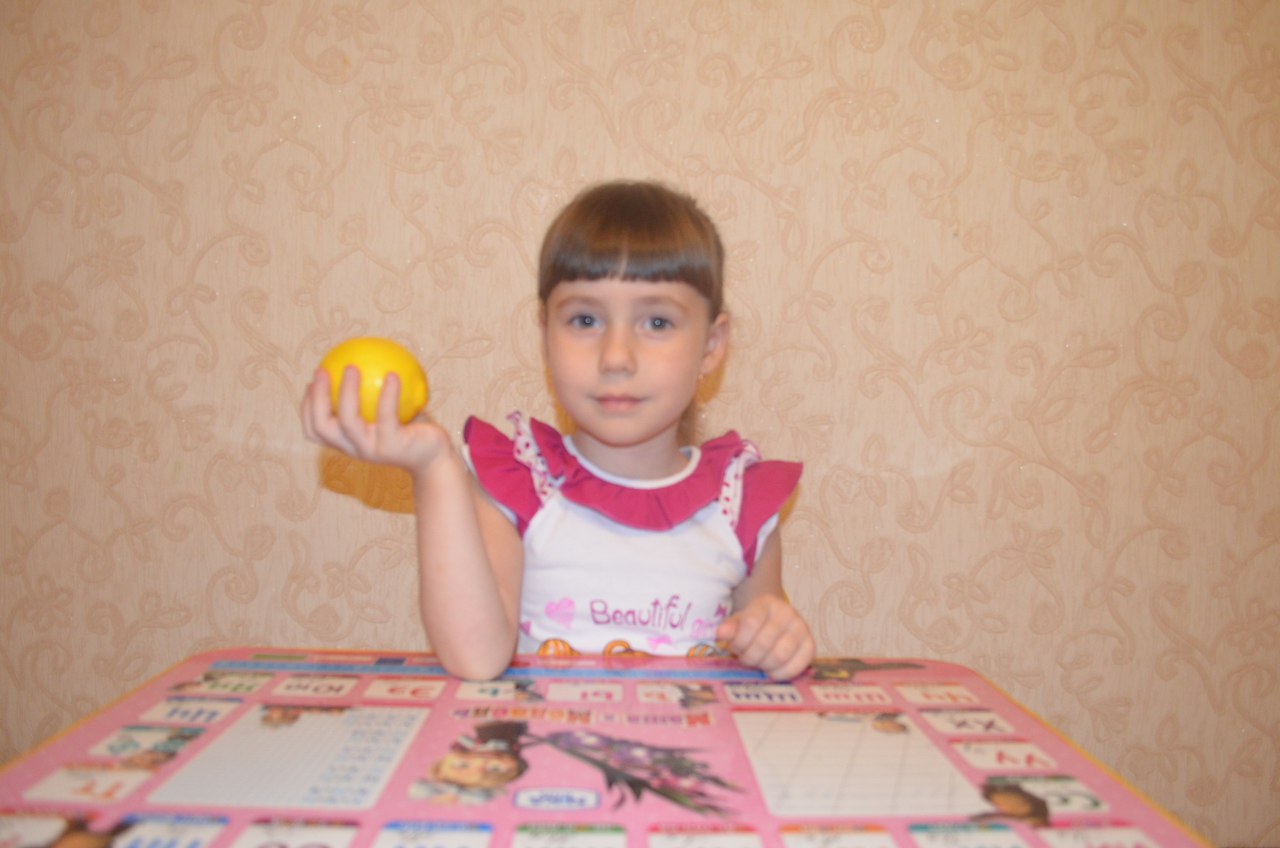 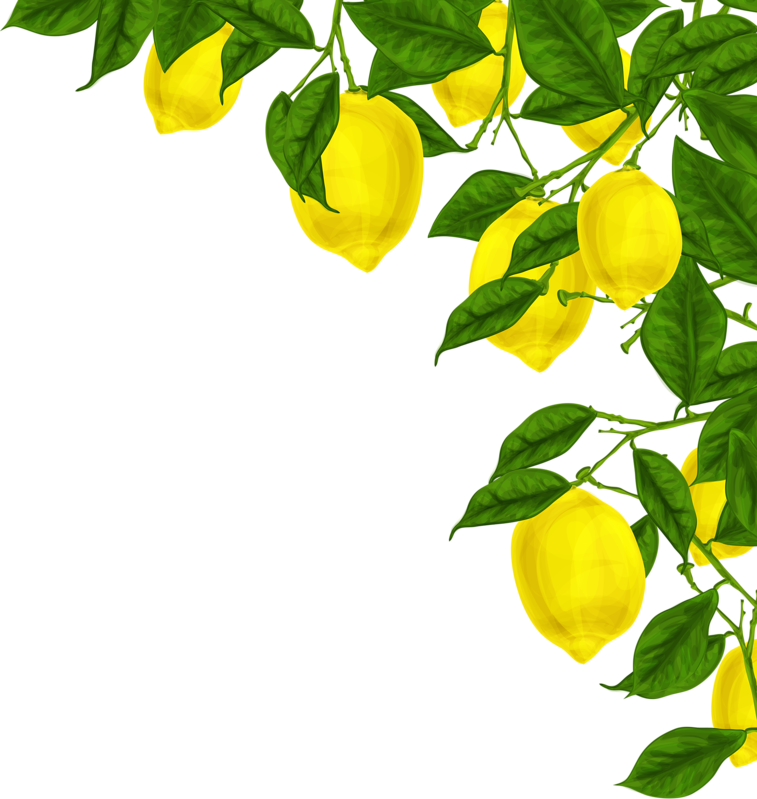 Спасибо за внимание!